xxxx
xxxx有限公司
谷物种植，生产和出口谷物和高端食品
Grain cultivation, produces and exports grains and high-end food.

寻找企业投资入股，用于收购土地、升级工厂和加大出口；寻找中国分销商
Seek equity partnership aiming to purchasing land, upgrading factories and expanding exports; seek Chinese distributors.

公司成立于xxx年，总资产xxx万元，职工xx人，有超过100年的农场管理经验，产品包括啤酒大麦、小麦面包、豌豆、大豆、油菜籽、扁豆等， 2015年公司销售额xxx万元。
The company was founded in xxx with xx employees. Its total assets amounts to RMBxx million. It has more than 100 years of farm management experience. It’s products including barley, wheat bread, peas, soybeans, canola, lentils, etc.. Its sales revenue in 2015 is RMBxx million.

xxx	 +1233456	           xxx@gmail.com
主营业务
Core Business

合作意向
Corporate Interests


公司简介
Description






联系信息
Contact
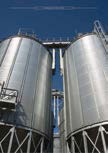 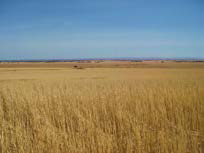 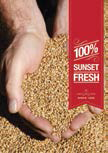